Session 339 “Diversity in Evaluation: Bridging the Gaps”
Reconstruction of Program Logic as an Essential Component of Program Evaluation
Presentation at the Annual conference of the American Evaluation Association in Minneapolis, MN on October 25, 2012
by Alexey Kuzmin,
Process Consulting Company,
Moscow, Russia
alexey@processconsulting.ru
2
Definition
RECONSTRUCTION OF PROGRAM LOGIC (RPL) is the development of a comprehensive chain of reasoning 
  that links investments in a program 
    with the program’s results 
      by piecing together bits of evidence 
        collected in the course of program evaluation.
3
Three common flaws in program logic
Goals are too SMART
Goals are too global (no goals)
Lack of logical harmonization between projects and programs
4
1. Goals are too SMART
Too Specific
Too Measureable
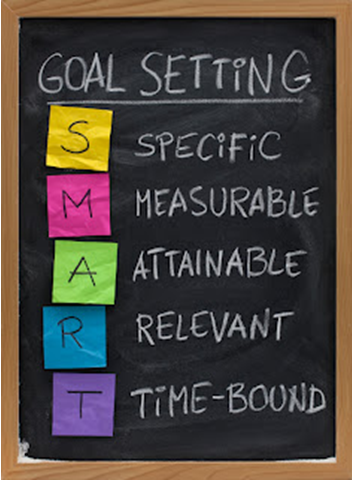 5
How some goals become too SMart
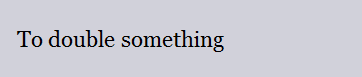 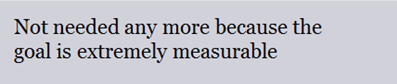 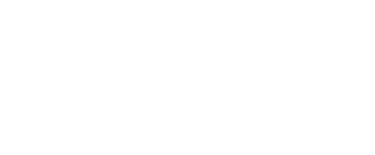 6
Example (goal is too SMart)
“To reduce by half the number of people killed in the car accidents per year”


Here is what they actually mean:
“To decrease the damage from car accidents to human life and health”
7
What may go wrong when the goal is too SMart?
Narrowed focus
Unethical behavior
Decreased intrinsic motivation
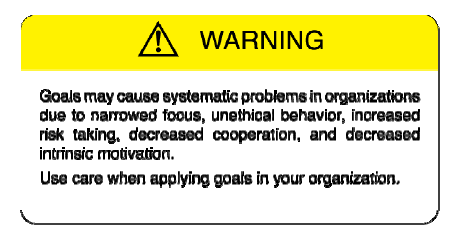 Ordóñez, L. D., Schweitzer, M. E., Galinsky, A. D., & Bazerman, M. H. (2009). Goals Gone Wild: The Systematic Side Effects of Over-Prescribing Goal Setting. Retrieved from http://hbswk.hbs.edu/item/6114.html
8
2. Goals are too global (no goals)
Chain of expected results
Objectives (outputs)
Goal (outcome)
Strategic goal
9
Stamper Goal Setting Guidelines
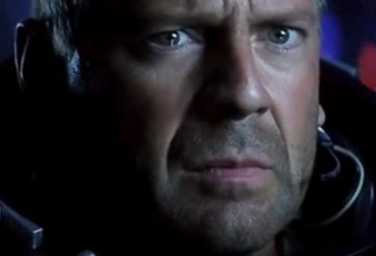 “The United States government just asked us to save the world. 
Anybody wanna say no?” 

Bruce Willis (Harry S. Stamper) in Armageddon
10
Stamper -style program logic
Strategic goal

Goal (outcome)

Objectives (outputs)
Goal (outcome):  SAVE THE WORLD
11
Example (no goal)
Goal:         reduce infant mortality in Russia


Objective: to improve infant resuscitation skills of doctors and nurses

 Activity: a 5-day workshop for representatives of selected clinics from two regions on infant resuscitation skills
Str.goal:
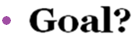 12
What may go wrong when the goal is too global?
Problems with reporting 
Problems with accountability
Problems with evaluation
13
3. Lack of logical harmonization between projects and programs
14
What is a “project”?
“A project is a temporary endeavor undertaken to create a unique product, service, or result.”



Project Management Institute (2008) A Guide to the Project Management Body of Knowledge (PMBOK® Guide) - Fourth Edition.
15
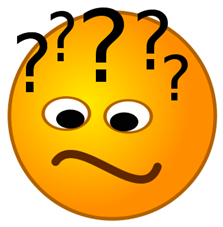 What is a “program”?
“The definition of what a programme is 
depends essentially on 
how the responsible authority(ies)     (this is a prompt)
choose to define it.”




European Commission / EuropeAid Cooperation Office (2004) Project Cycle Management Guidelines
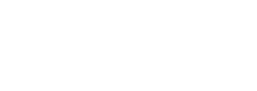 16
Some shared beliefs about programs
Programs are generally large
Programs often include projects
Programs are based on “theories”
Programs have goals
Programs have logic
Program management is different from project management
17
Proposed definition (AK)
A program is a temporary endeavor 
that consists of a group of projects managed together in a coordinated manner 
to achieve a common overarching goal (program goal).
18
Logical harmonization between project and program
19
Reconstruction of Program Logic includes (based on the data collected)
Assessment of Program Goals
Reconstruction of Program Goals
Identification and bridging gaps in the chains of expected results 
Assessment of the level of logical harmonization of projects and program
Logical harmonization of projects and program
Development of a comprehensive chain of reasoning   that links investments in a program with the program’s results
20
Reconstruction of Program Logic…
… helps programs focus on improving life rather on decreasing or increasing numbers;  
… helps to make sure that projects implemented under the program contribute to the achievement of program goal,  
… helps programs clarify their expected outcomes, focus their efforts and measure results they achieve.
21
Reconstruction of Program Logic…
… creates a solid foundation for evaluation,
… makes evaluation easier,
… helps to better communicate evaluation results.